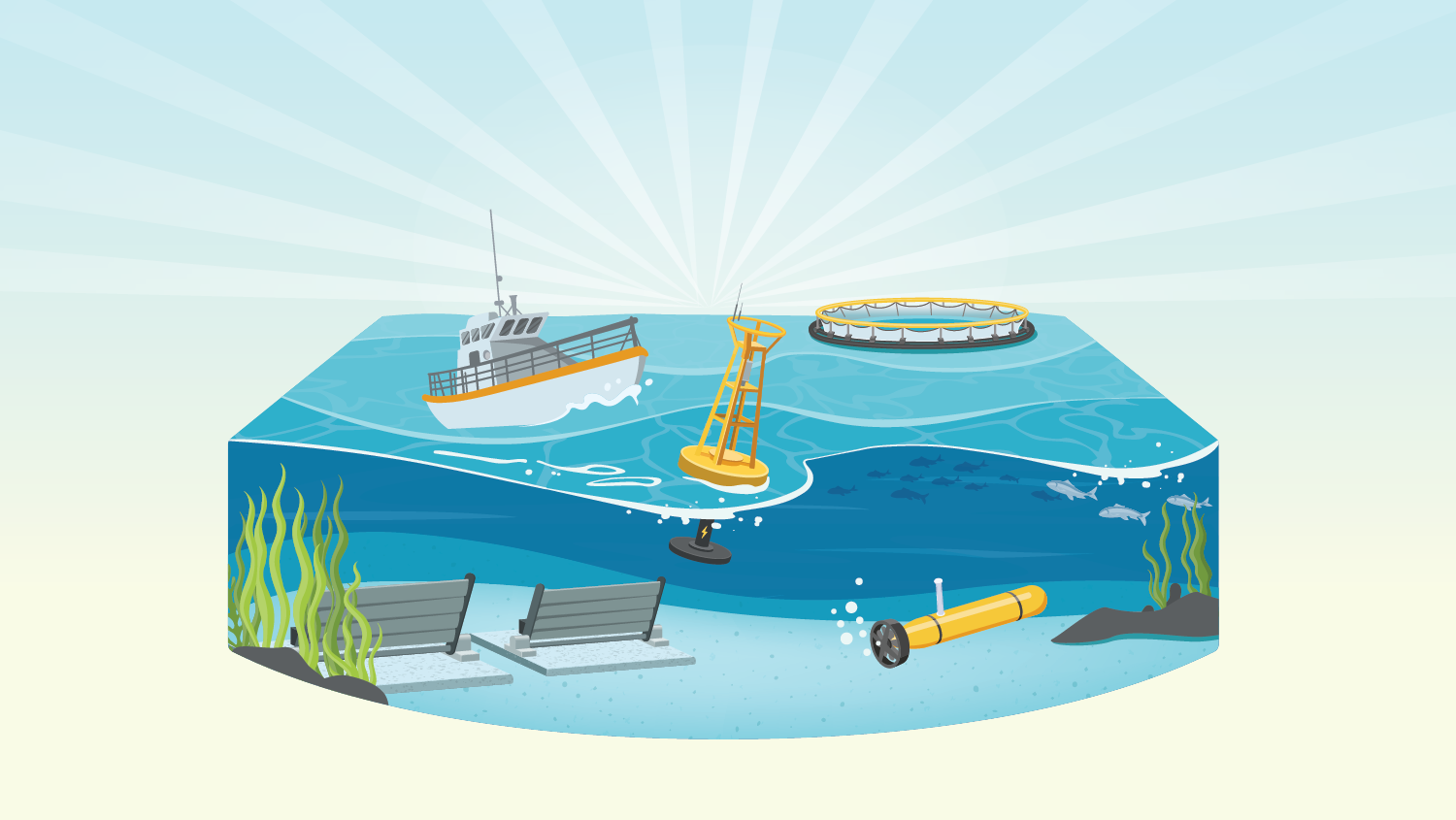 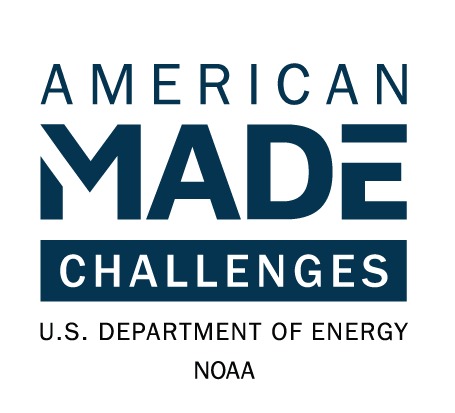 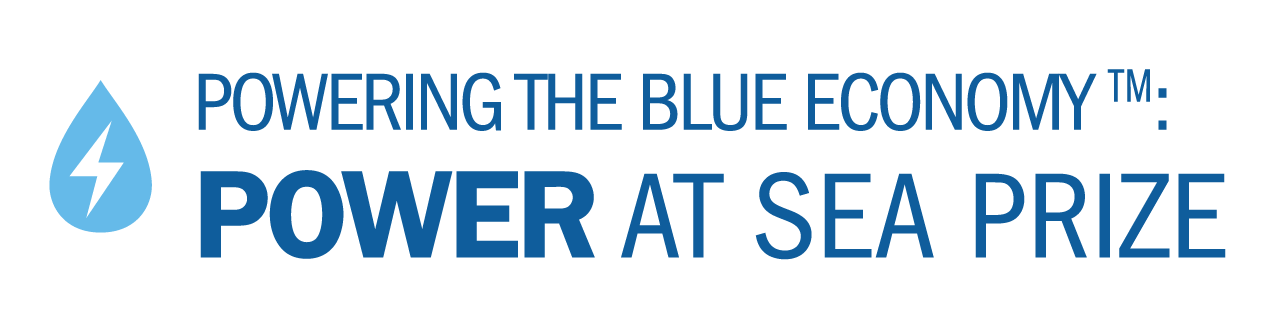 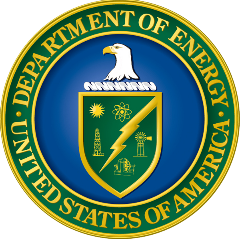 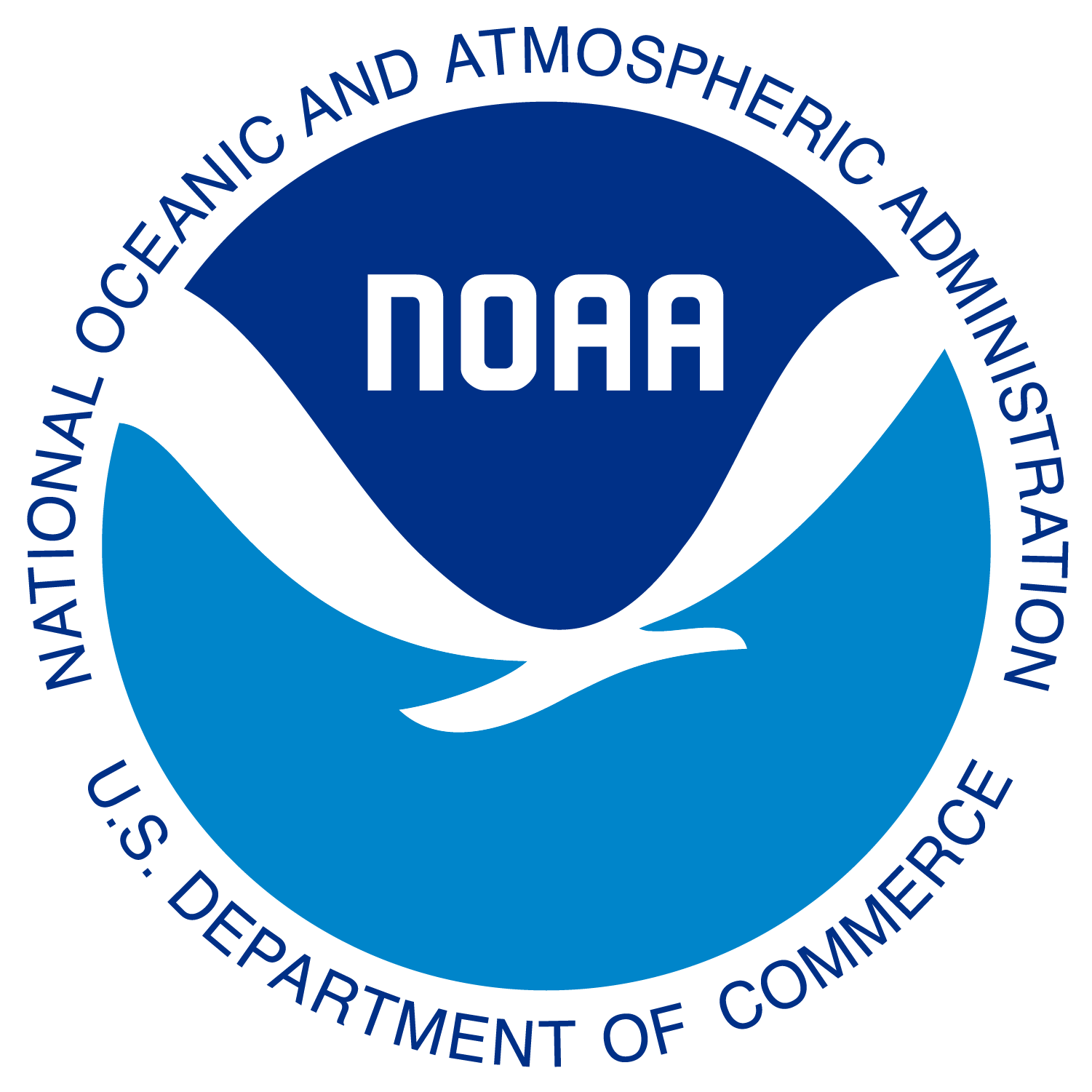 Webinar November 29, 2023
Power at Sea Prize Overview
This webinar is being recorded.

Please post your questions in the Q&A.
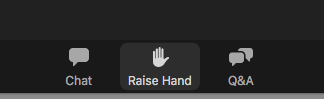 American Made Challenge   |   Power at Sea Prize
Agenda
Water Power Technologies Office (WPTO) Overview 
Powering the Blue Economy (PBE)

Power at Sea Prize Overview
Goals
Timeline
Challenge Area
What to Submit
How to Submit (HeroX)

Thank you & Questions
American Made Challenge   |   Power at Sea Prize
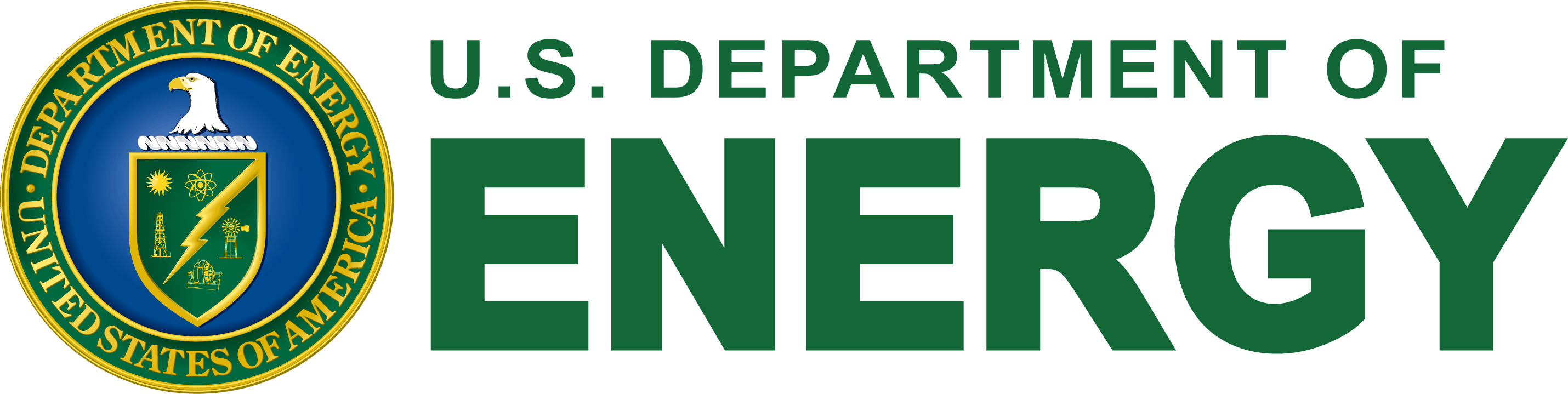 Water Power Technologies Office (WPTO)
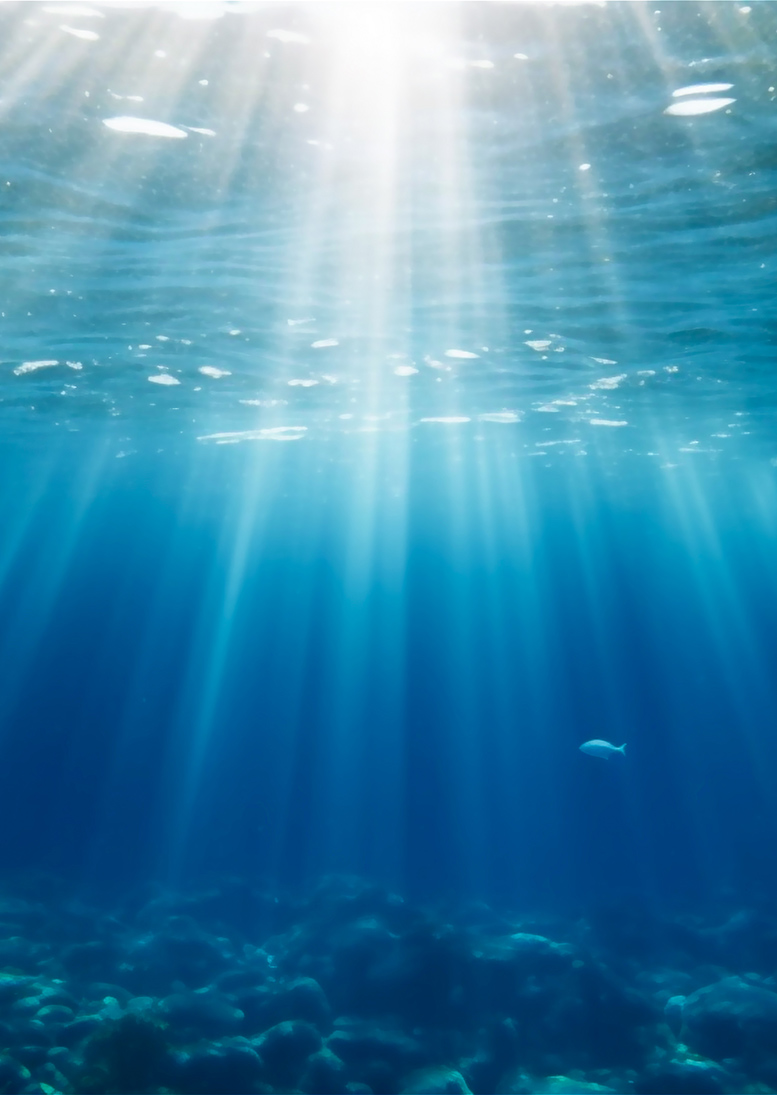 WPTO Marine Energy Program Mission
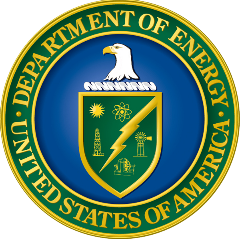 Harness energy from the world’s oceans
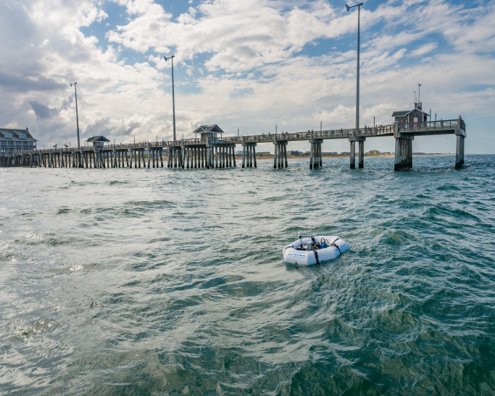 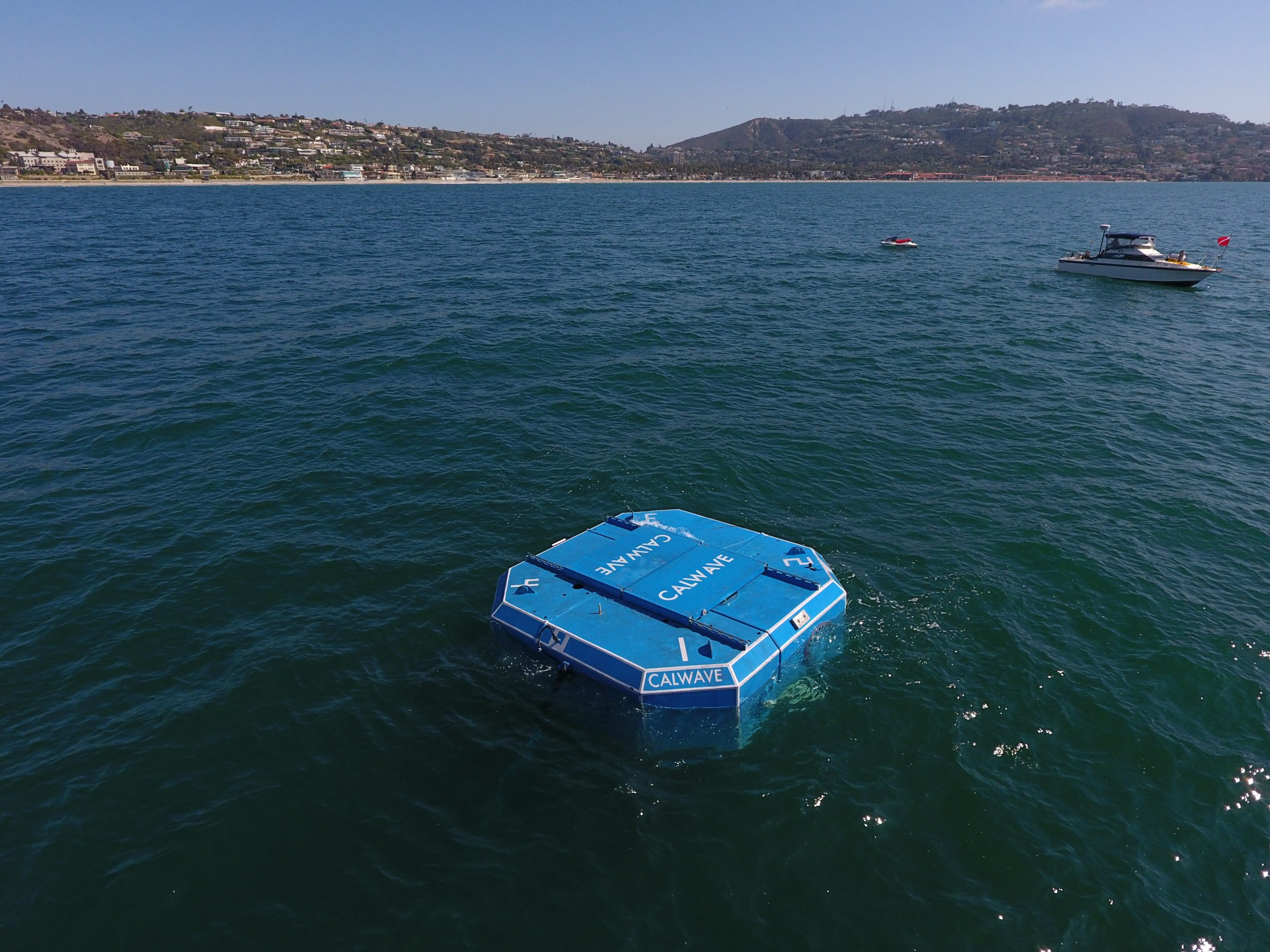 Waves
Tides
Ocean Current
River Current
Thermal Gradients
Salinity Gradients
Pressure Gradients
NREL HERO WEC – Nags Head, North Carolina
CalWave – San Diego, California
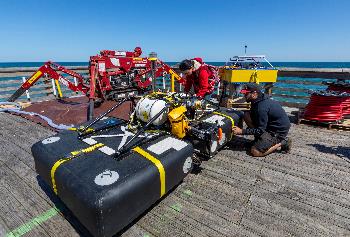 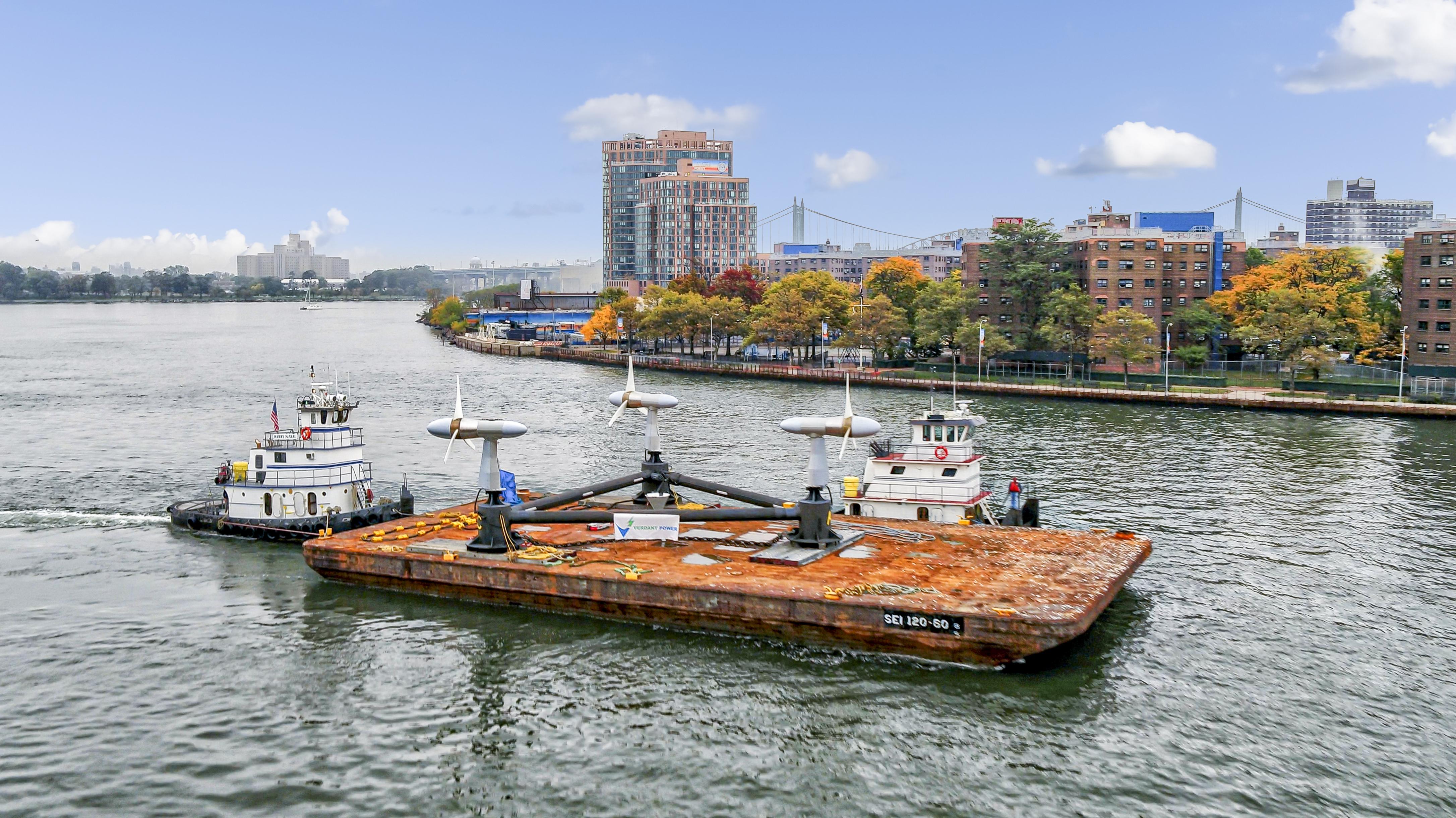 Oneka – Nags Head, North Carolina
Verdant Power – New York, New York
American Made Challenge   |   Power at Sea Prize
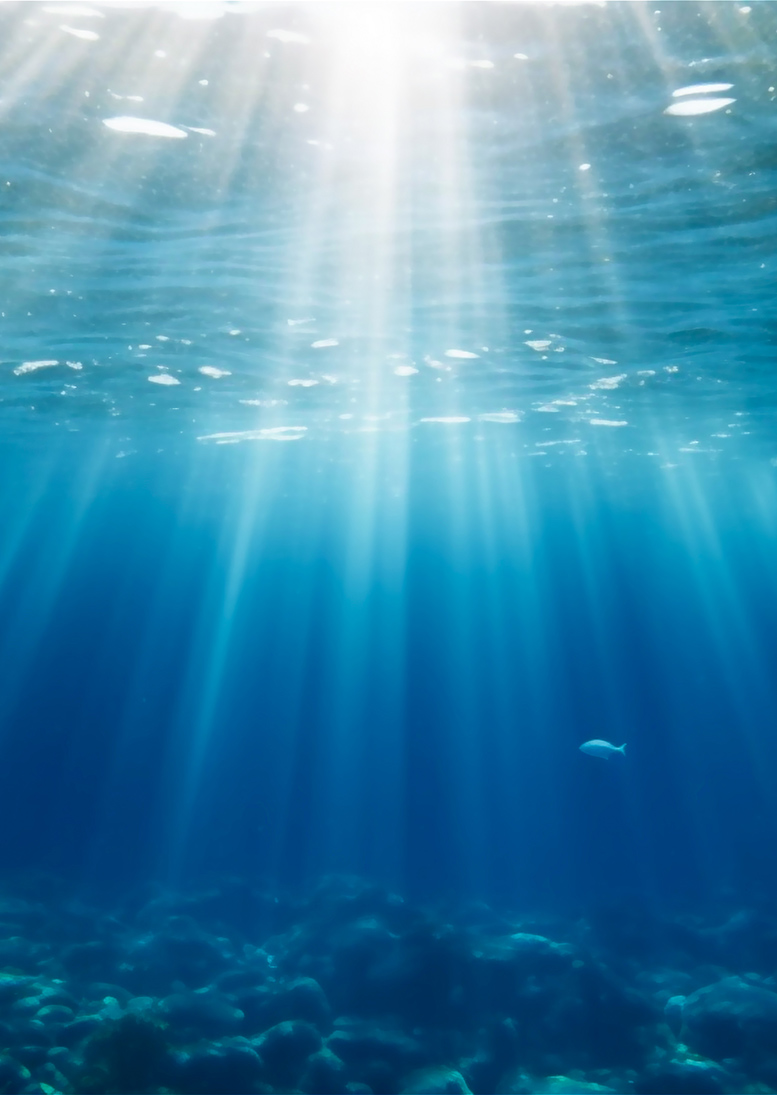 The Size of the Marine Energy Resource is Significant
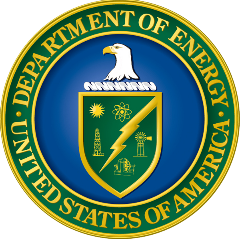 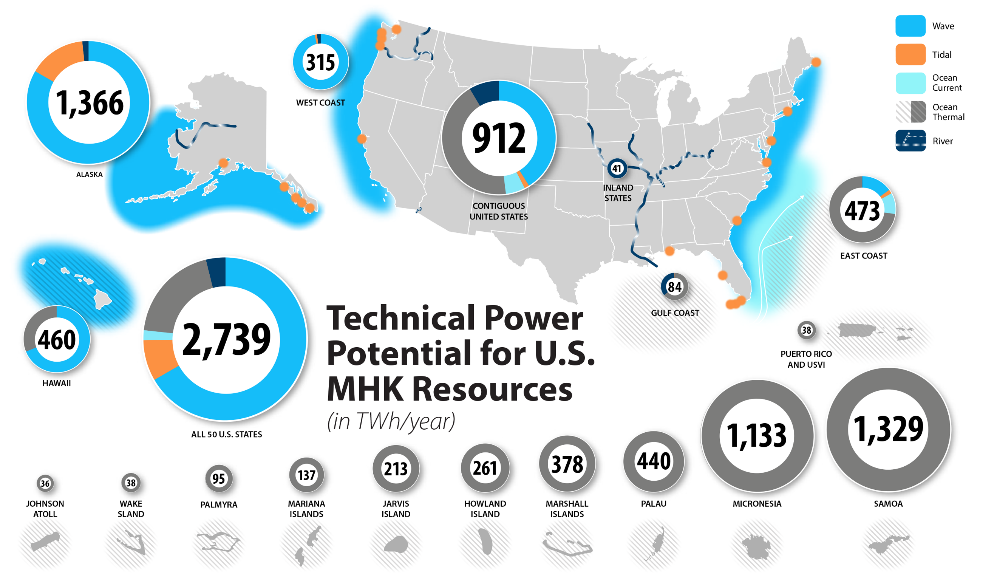 Equivalent to 57% of electricity generated in the U.S. in 2019
American Made Challenge   |   Power at Sea Prize
https://www.energy.gov/eere/water/articles/marine-energy-united-states-overview-opportunities
Powering the Blue Economy
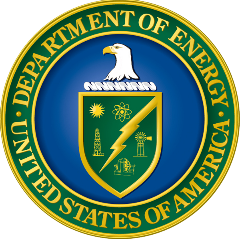 Potential market opportunities where marine energy may hold a unique value proposition to meet the energy needs of the blue economy. 

Technology attributes of marine energy beneficial to many blue economy markets: 
Ability to provide both electrical and mechanical power 
Minimal surface expression improving storm survivability 
Opportunities for co-design and integration with other infrastructure
Ability to leverage existing maritime supply chains 

Represents a new strategic focus for the marine energy program, supporting opportunities uniquely suited to marine energy attributes
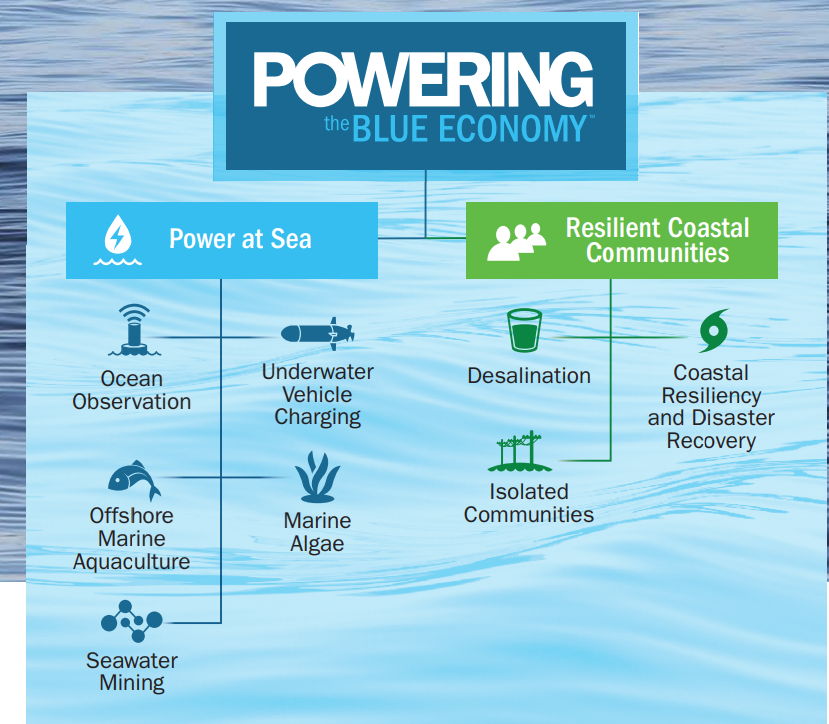 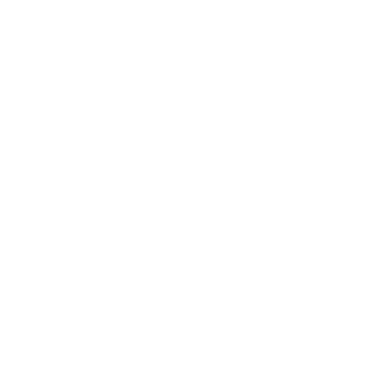 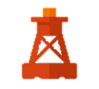 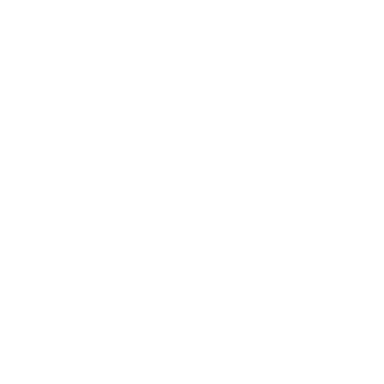 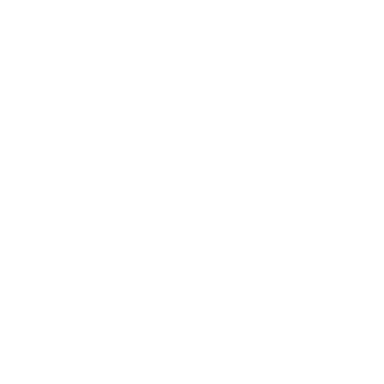 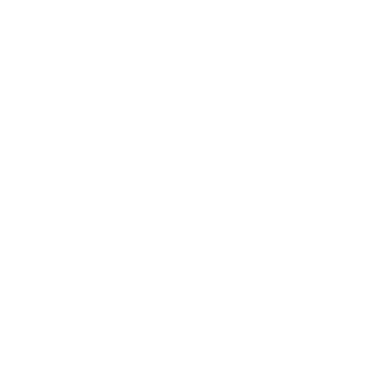 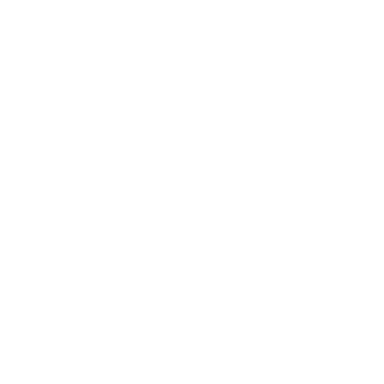 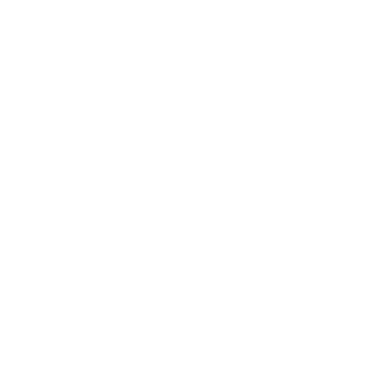 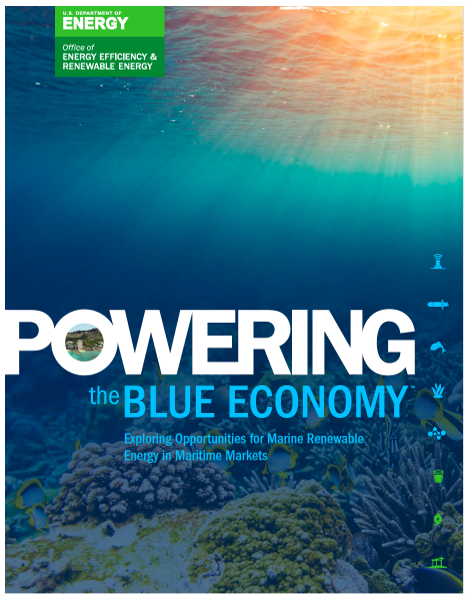 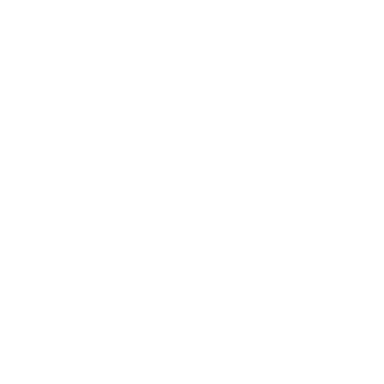 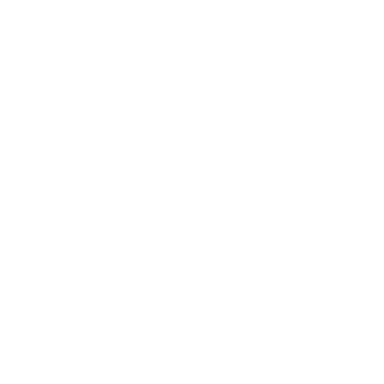 mCDR
American Made Challenge   |   Power at Sea Prize
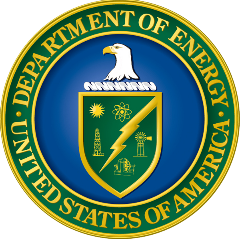 The Next Powering the Blue Economy™ Prize:
Power at Sea
Prize Goals
Prize Goals
Engage and cultivate a community of new and existing participants in marine energy to introduce new, creative minds to Powering the Blue Economy and the marine energy field, fostering the development of new concepts and lessons learned.

Identify new, innovative, and feasible marine energy concepts that have a high likelihood of providing power at sea in the near term to accelerate the commercialization of the nascent marine energy industry.

Introduce competitors to WPTO and government funding mechanisms and prepare them to compete technically and financially for future funding opportunities both within and beyond DOE
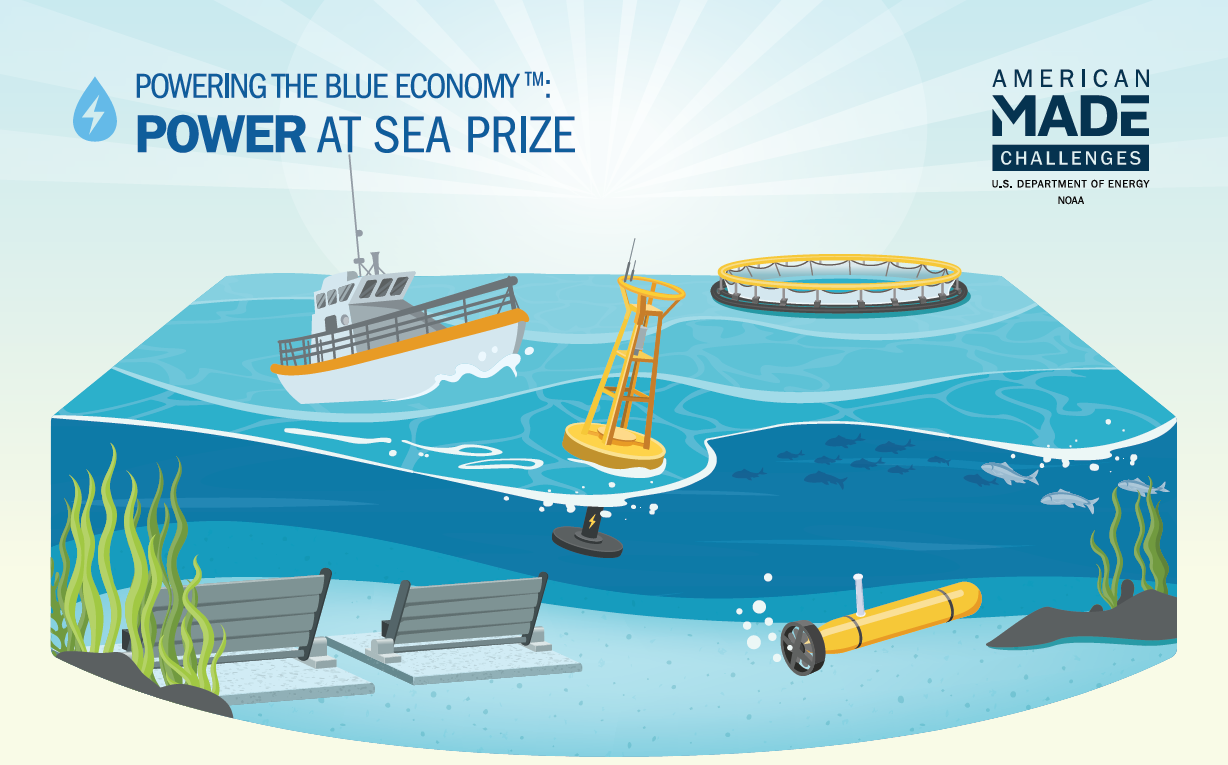 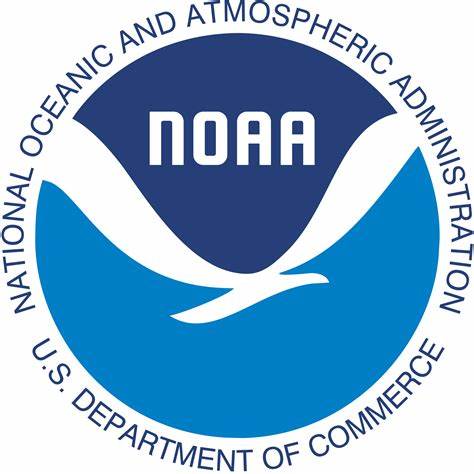 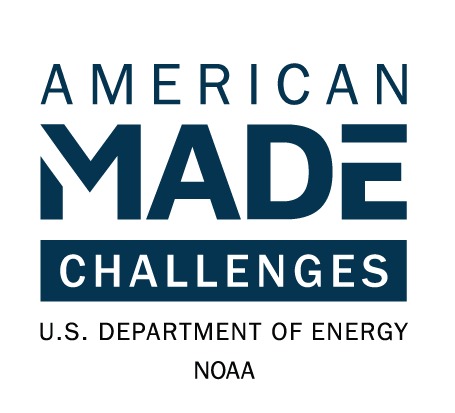 American Made Challenge   |   Power at Sea Prize
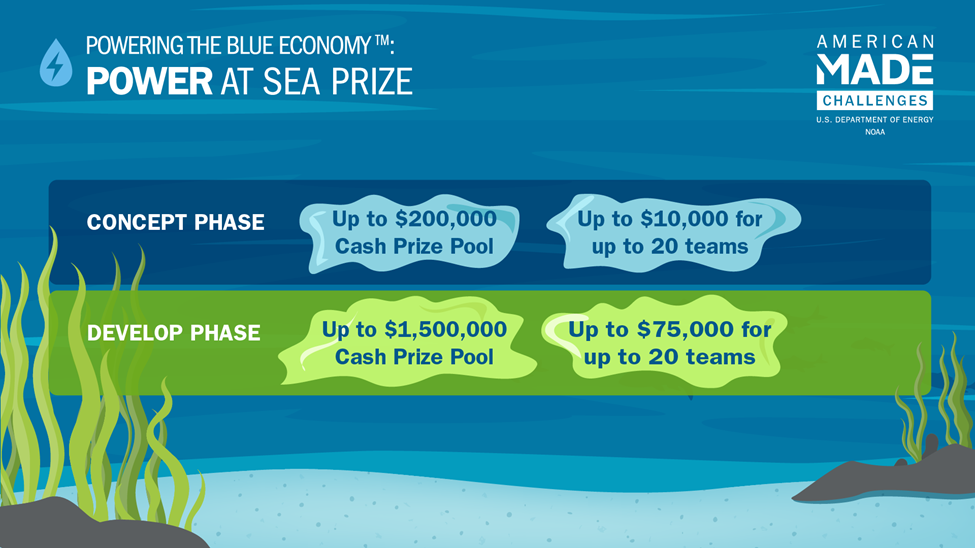 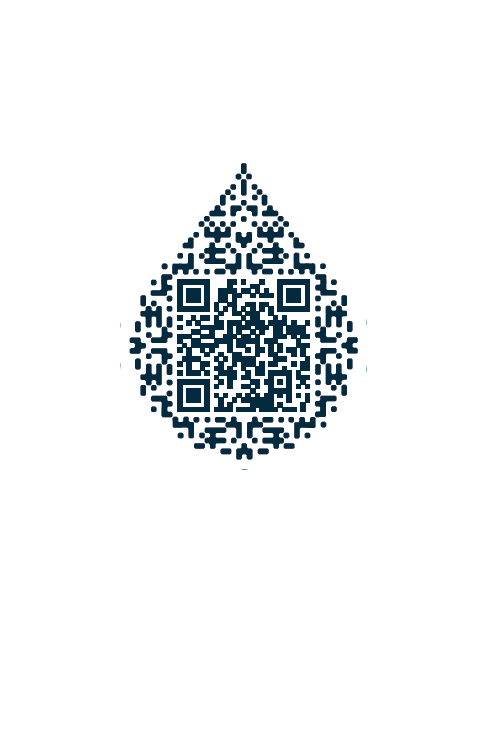 American Made Challenge   |   Power at Sea Prize
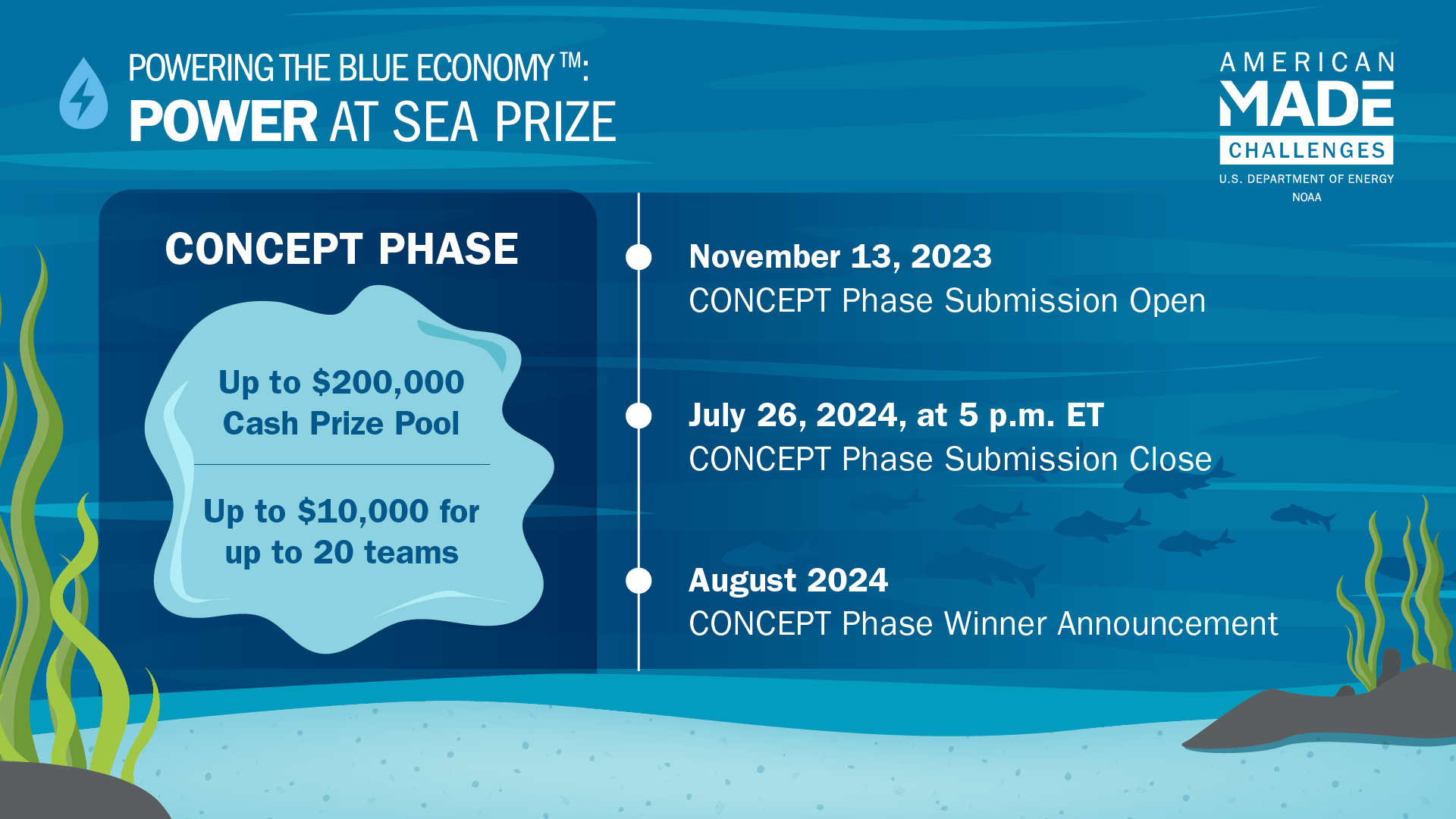 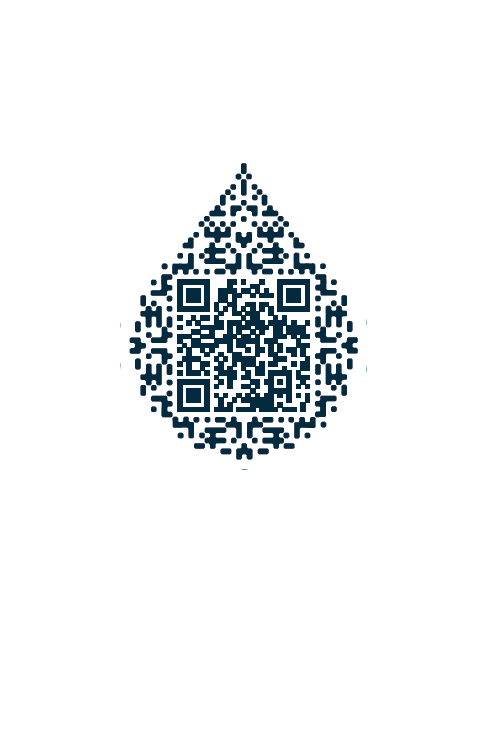 American Made Challenge   |   Power at Sea Prize
Blue Economy Applications
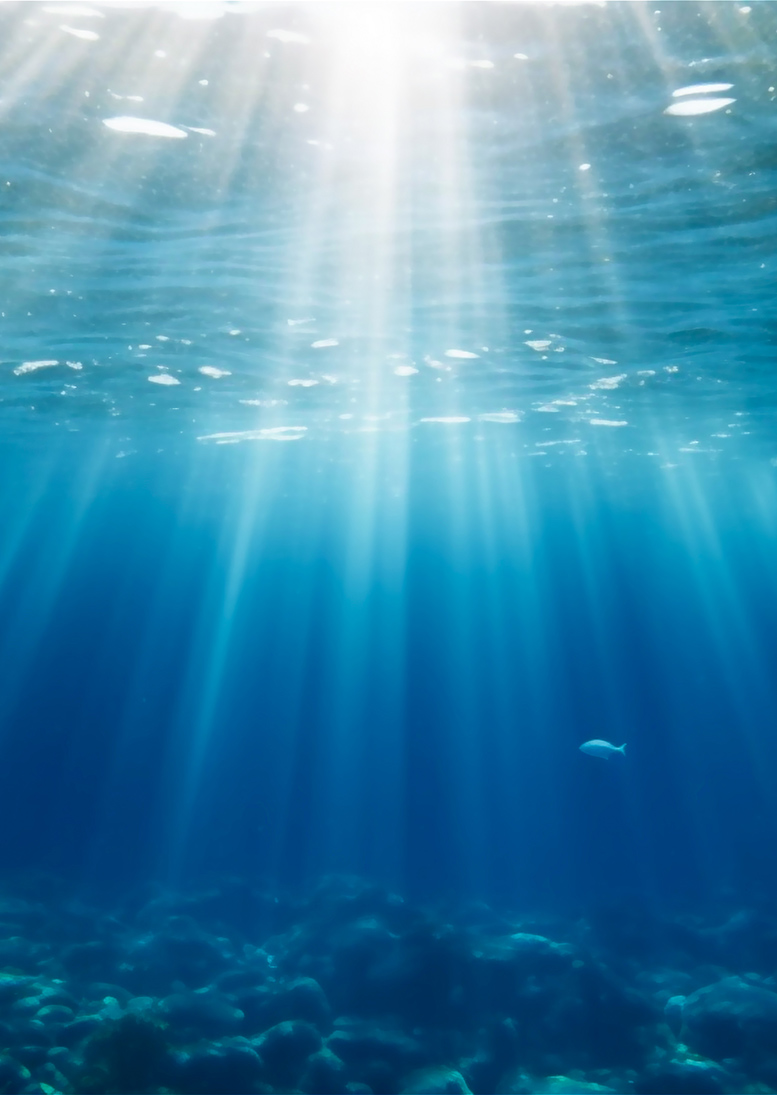 Competitors must propose a tangible system, subsystem, or component that receives more than or equal to 50% of energy needs from one of the following marine energy resources: wave, tidal, ocean current, river, salinity gradients, or thermal gradients to power systems at sea.


Competitors will be required to choose one challenge area to address from the following list of specific blue economy integration challenges (listed in alphabetical order) that can be addressed in the marine energy concepts submitted to this prize (on next slide).
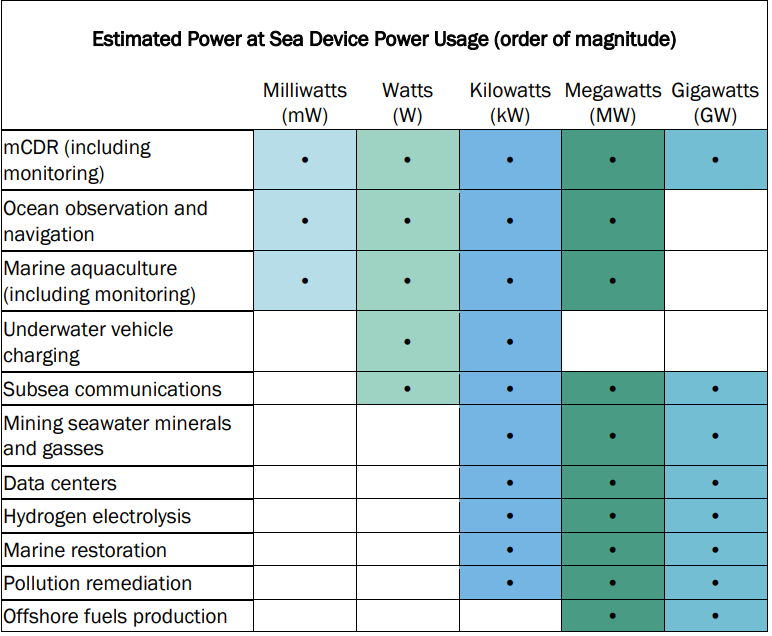 This table defines applications that could use power at sea. 
Applicants must identify one of these examples or another application in their proposal.
American Made Challenge   |   Power at Sea Prize
Blue Economy Integration Challenge Areas
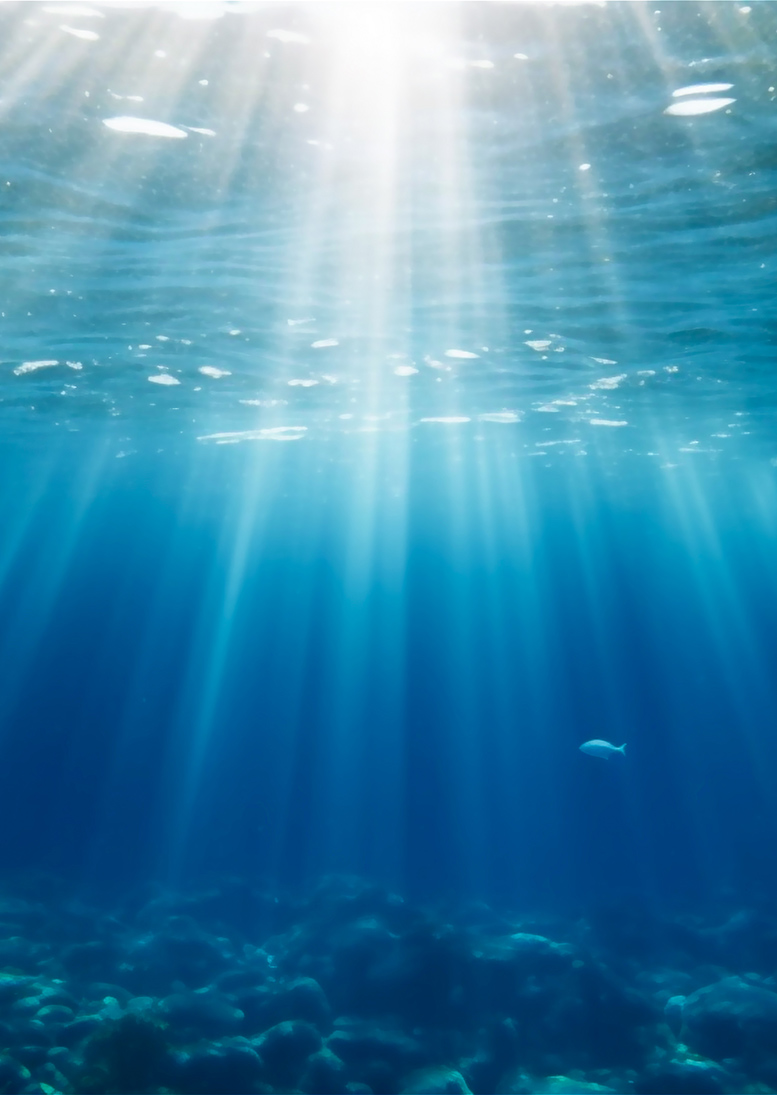 Submission Requirements
American Made Challenge   |   Power at Sea Prize
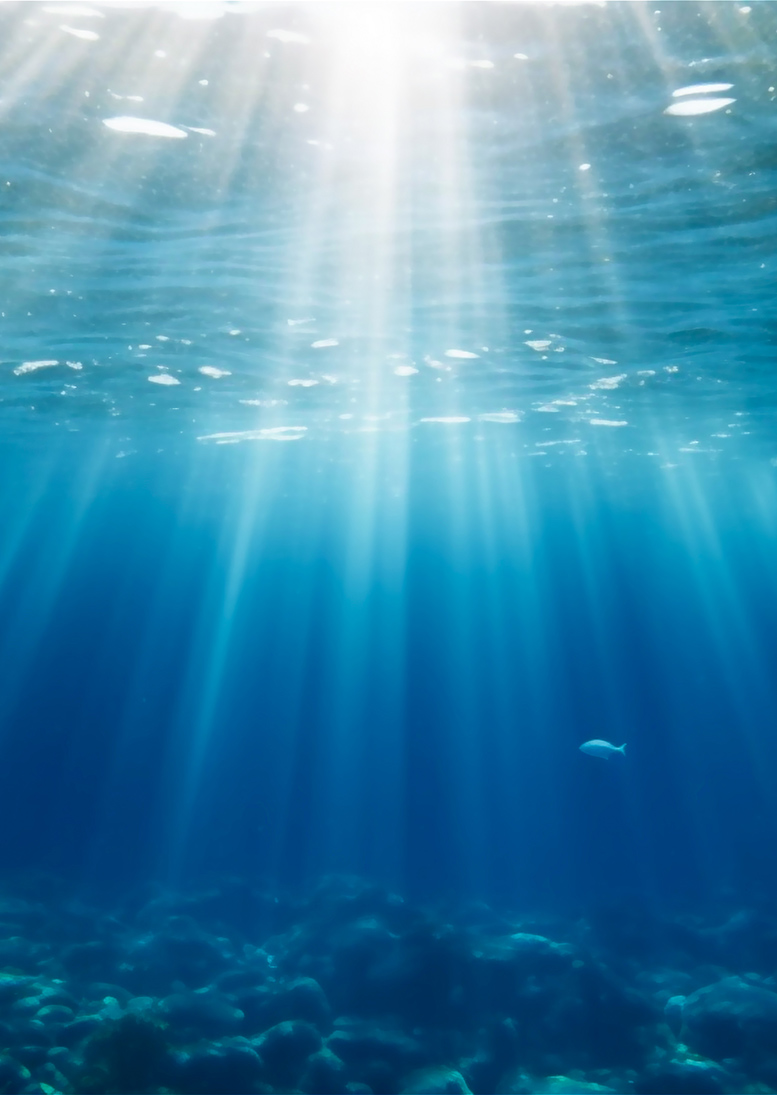 Scoring and Criteria
All scored submission components will be scored on how well the competitor addresses the statements in each criterion; each statement will be scored by reviewers on a 0–5 scale.
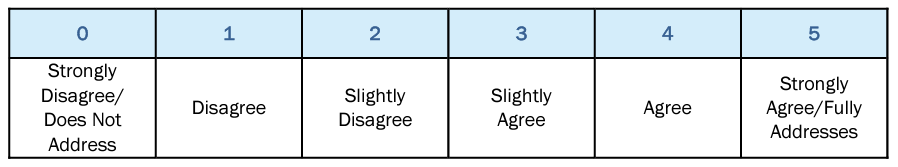 American Made Challenge   |   Power at Sea Prize
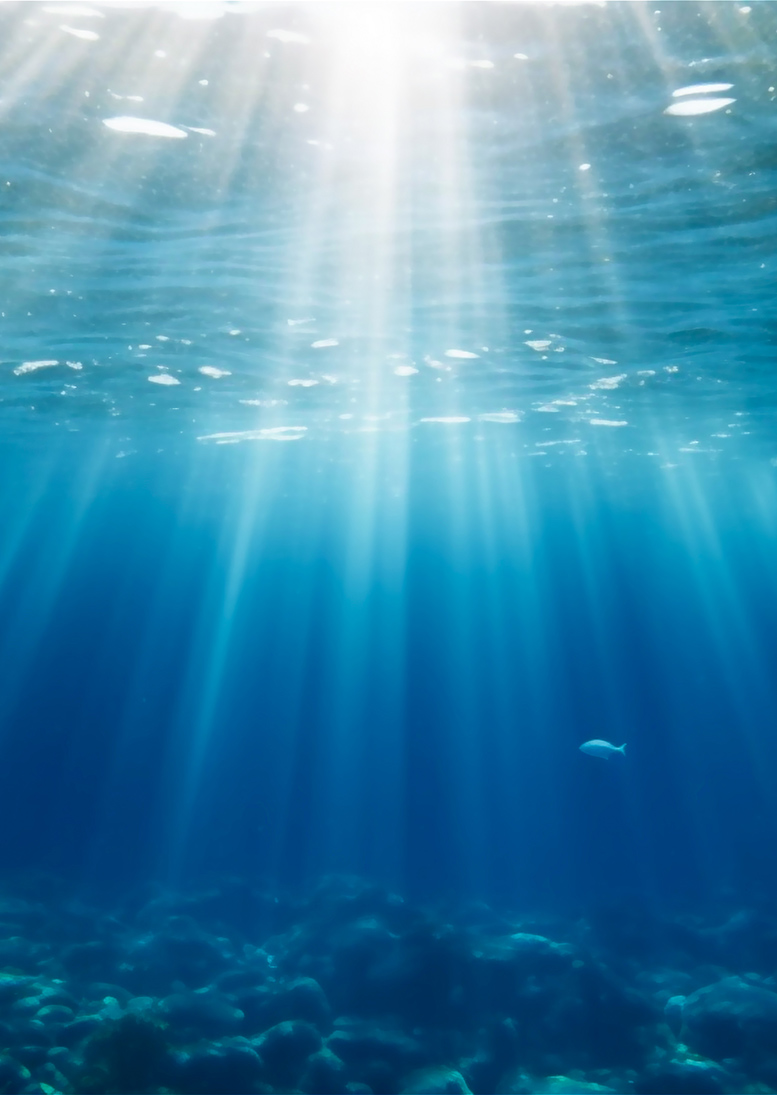 Scoring and Criteria
American Made Challenge   |   Power at Sea Prize
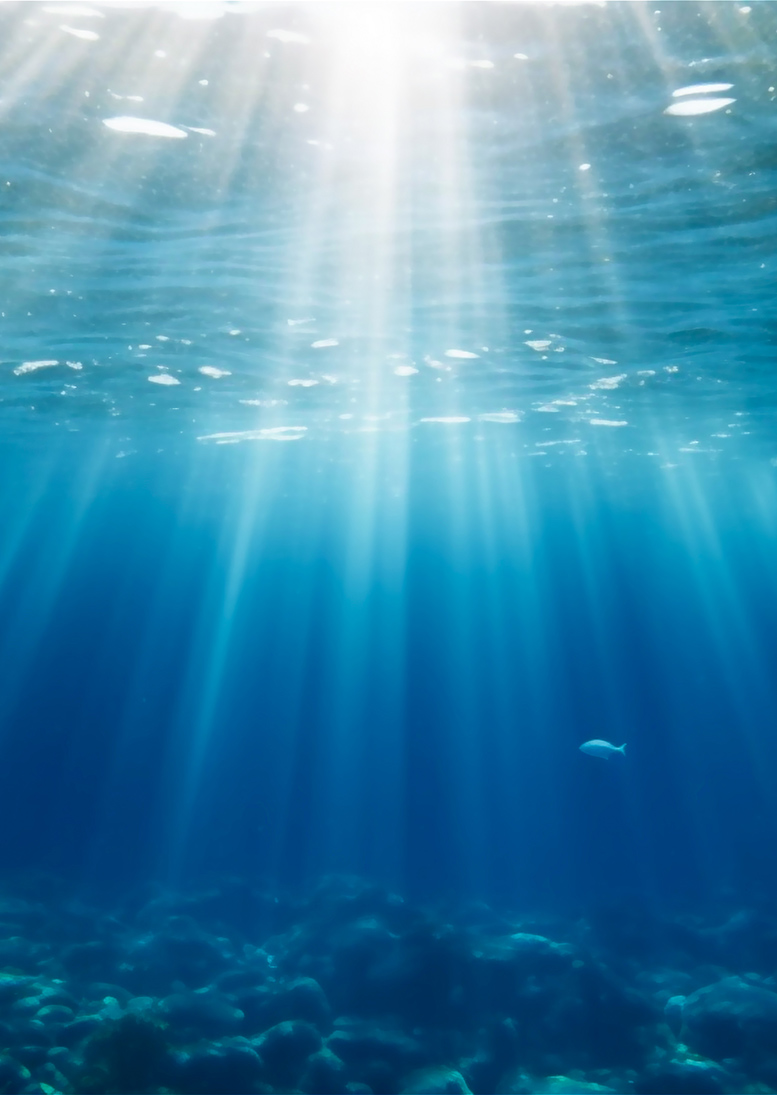 HeroX Platform
Share & follow
 the prize
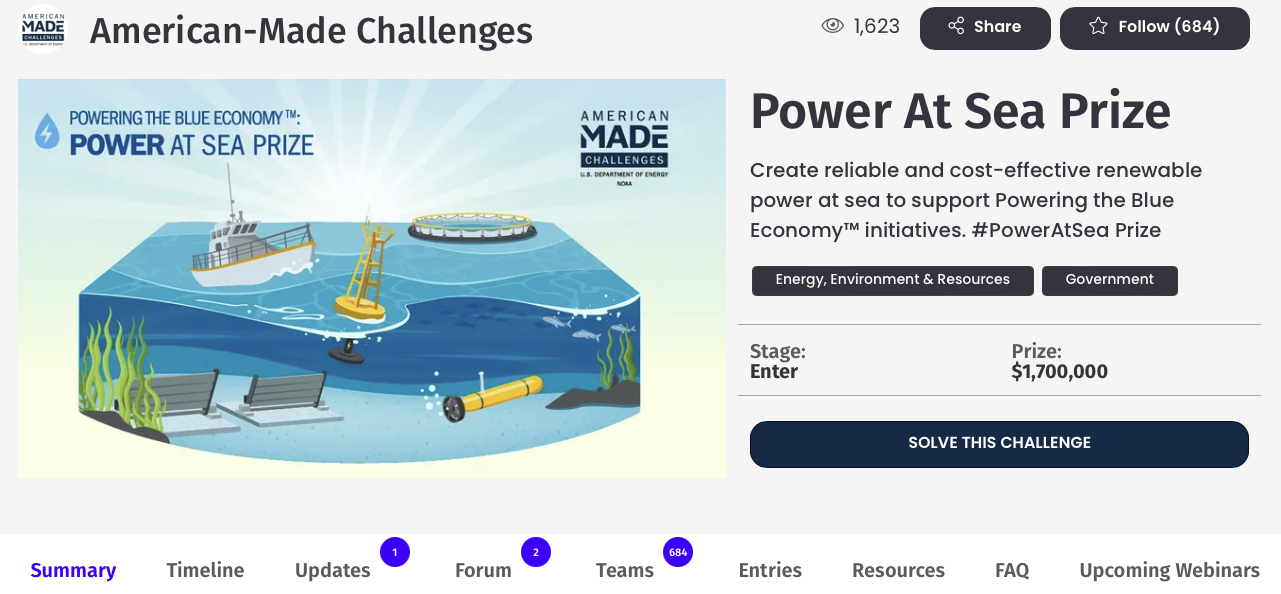 Submit 
your idea!
Communicate with the prize administration team
Access valuable resources like the rules and templates!
Register for upcoming Webinars
Stay up-to-date
Build a team
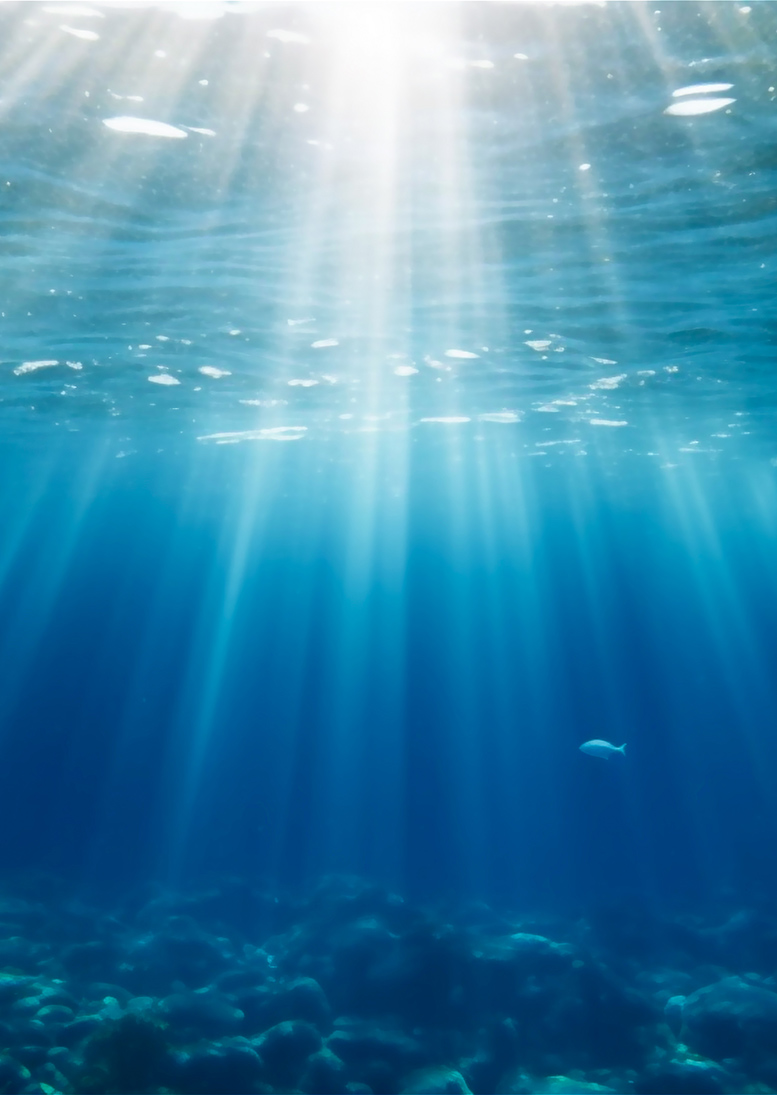 Register and Compete
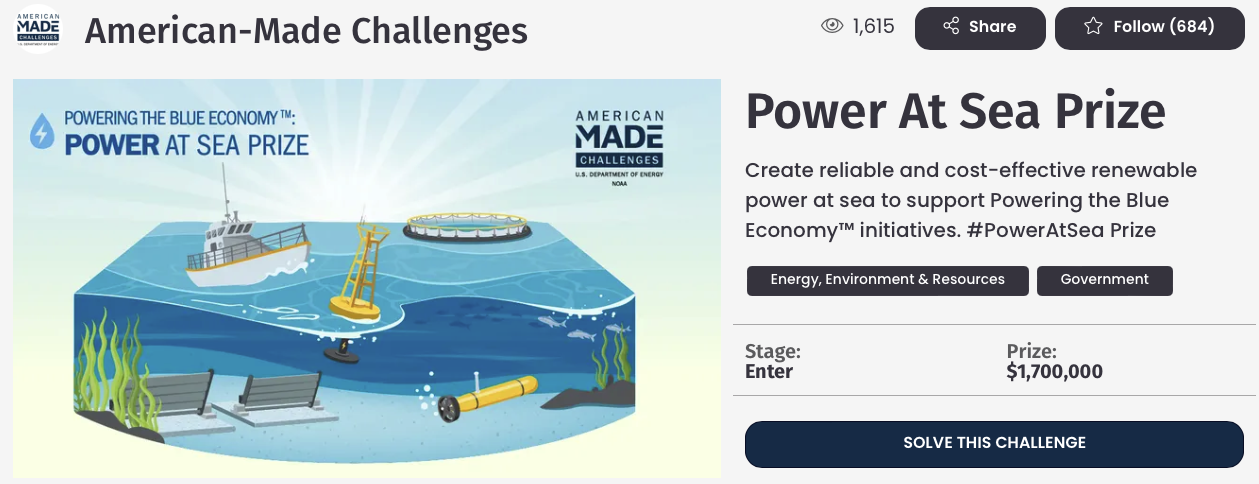 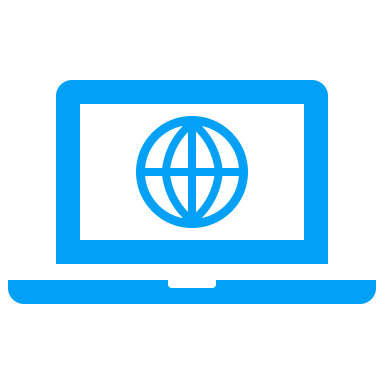 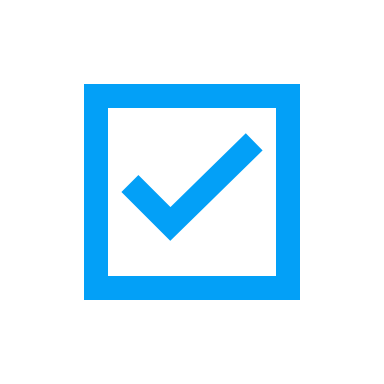 Visit the HeroX prize page: https://www.herox.com/PowerAtSea
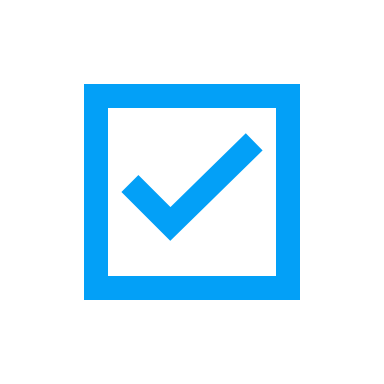 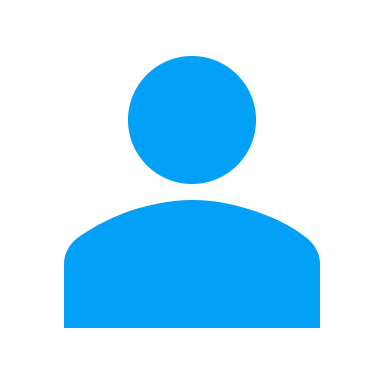 Choose “Solve this Challenge” (indicates your interest in competing; it is not a commitment—yet)
Sign in or create a HeroX account
Agree to the Terms of Use
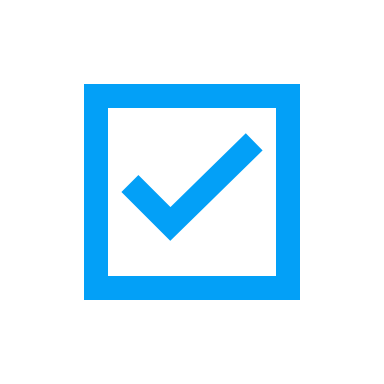 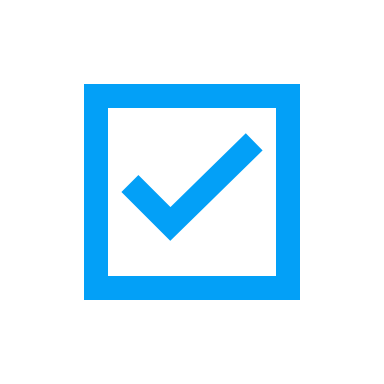 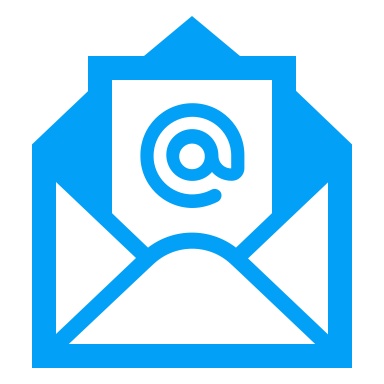 Confirm your email address
Accept the Challenge-Specific Agreement
Submit Final Submission materials prior to July 26, 2024
Indicate “Would you like to compete as a team?”
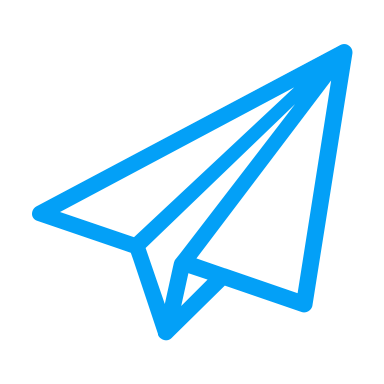 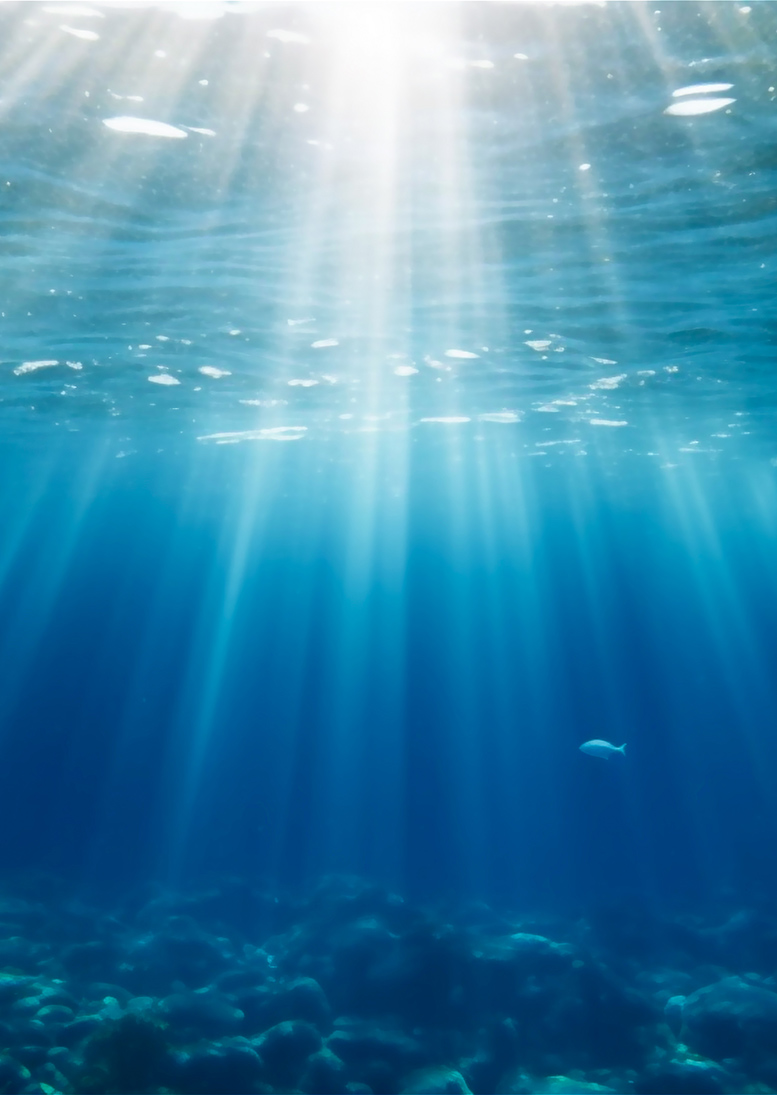 Read the Rules
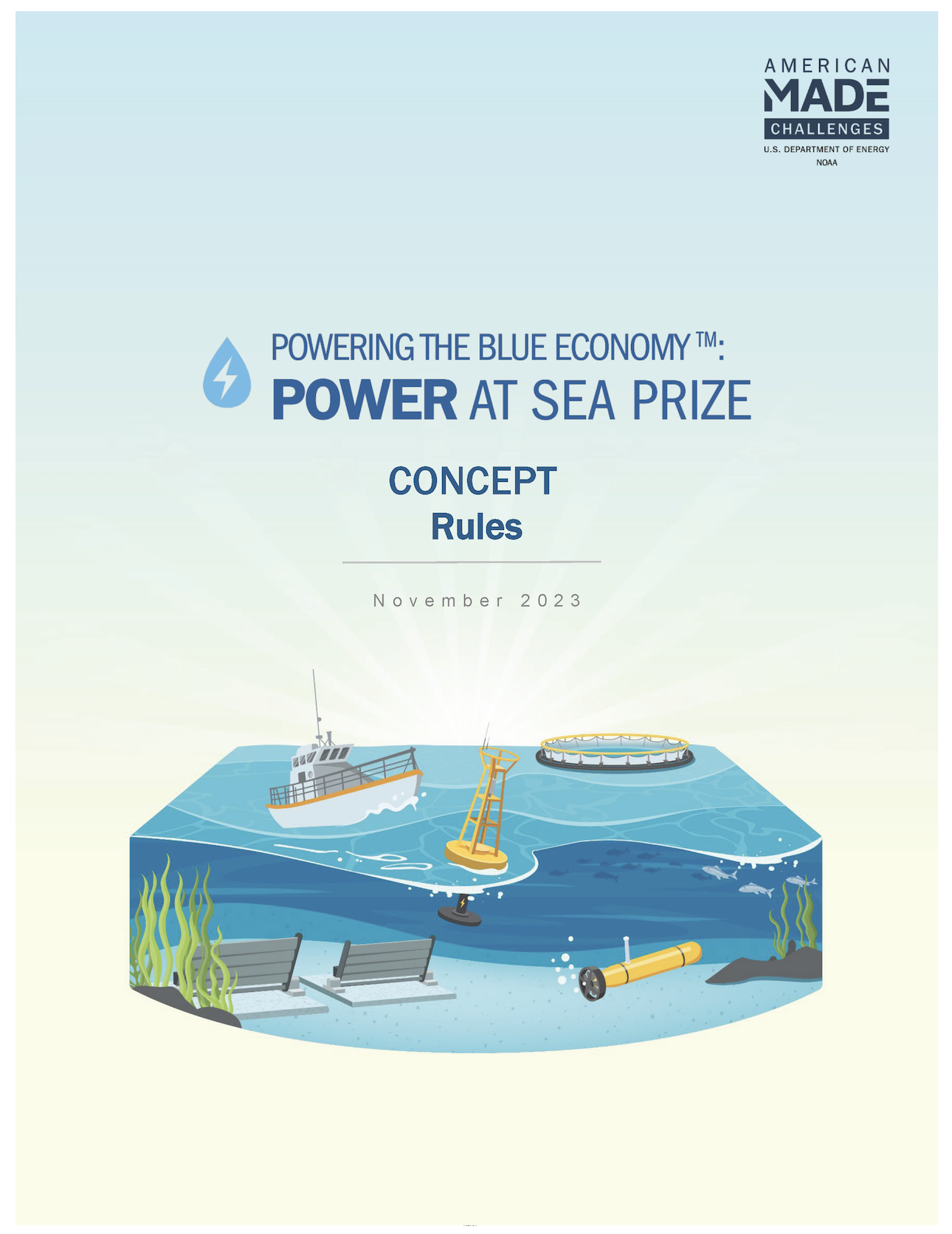 Topics covered in today’s presentation can all be found in the Official Rules Document. 

For a more in-depth look at these topics, please read the rules document, which is available here: https://americanmadechallenges.org/challenges/poweratsea/docs/Power-At-Sea-Prize-Rules.pdf
SOLVER COMMUNITY
For more information, visit: 
HeroX: www.herox.com/poweratsea
American Made Challenges: www.americanmadechallenges.org/challenges/poweratsea 
Email: poweratsea@nrel.gov
Stay in Touch!
Water Column (monthly marine energy news)
Hydro Headlines (monthly hydropower news)
Water Wire (bi-monthly marine energy and hydropower news)
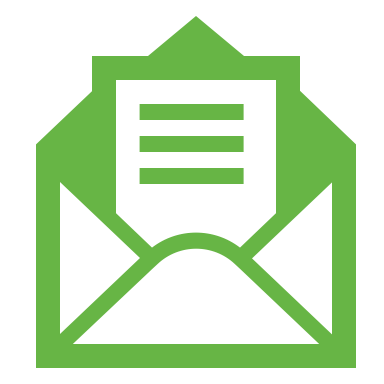 Sign up for our newsletters!
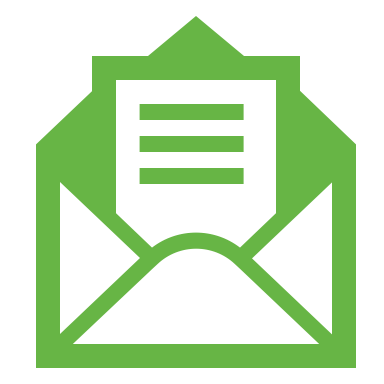 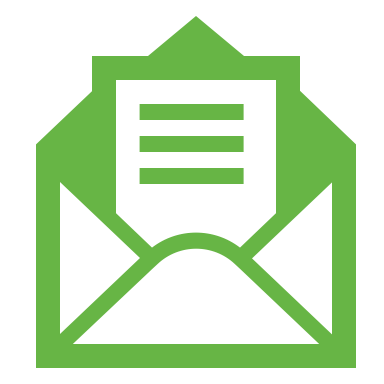 American Made Challenge   |   Power at Sea Prize
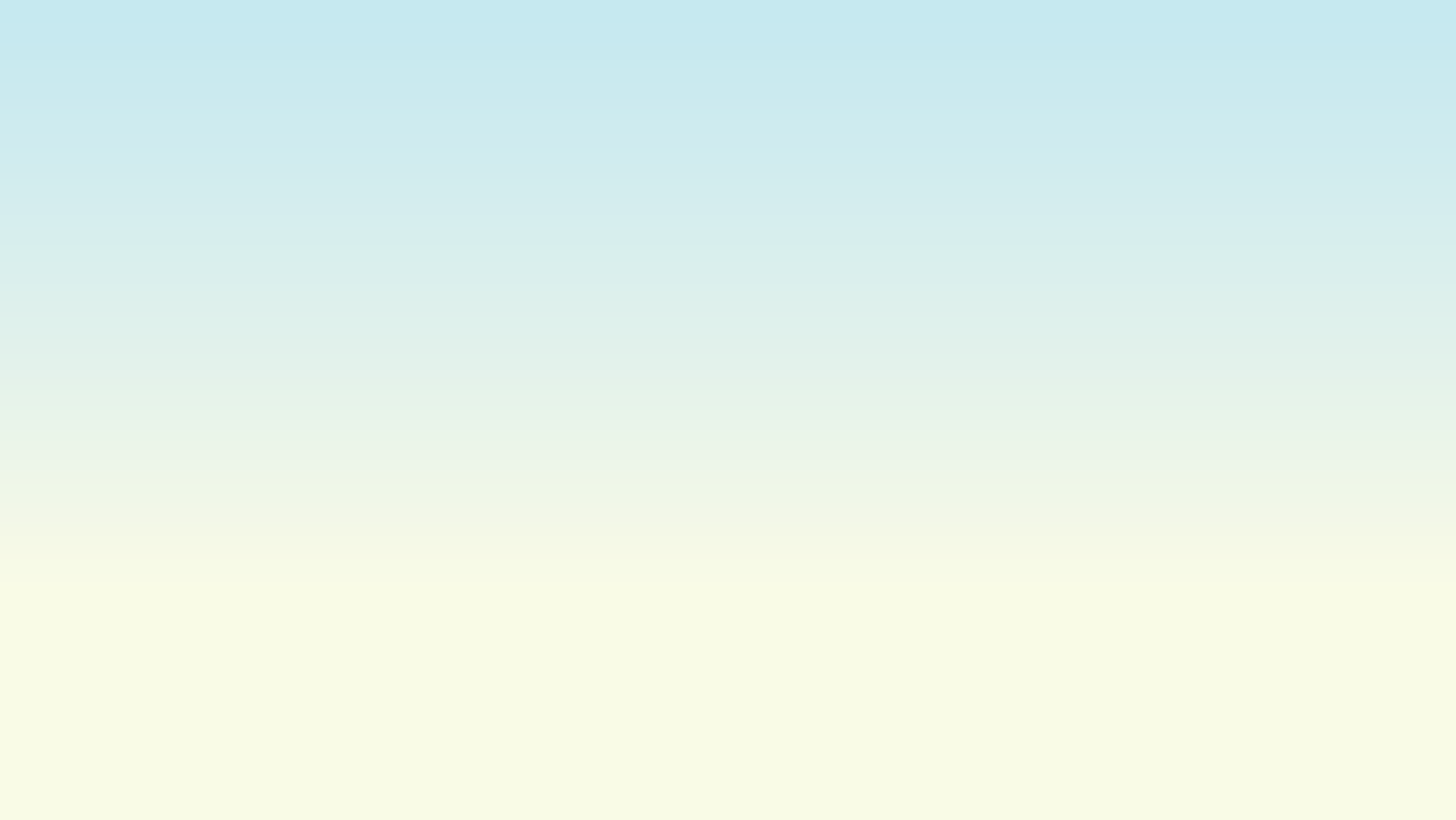 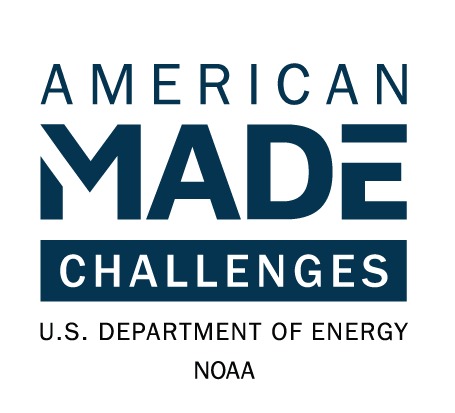 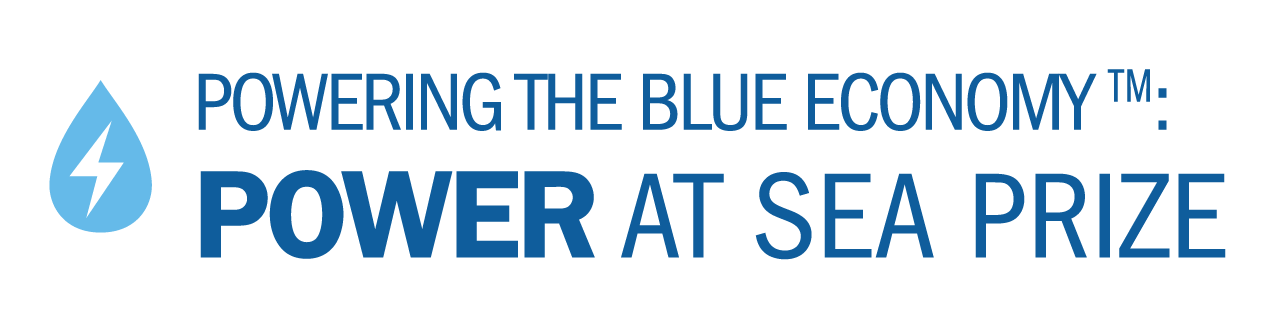 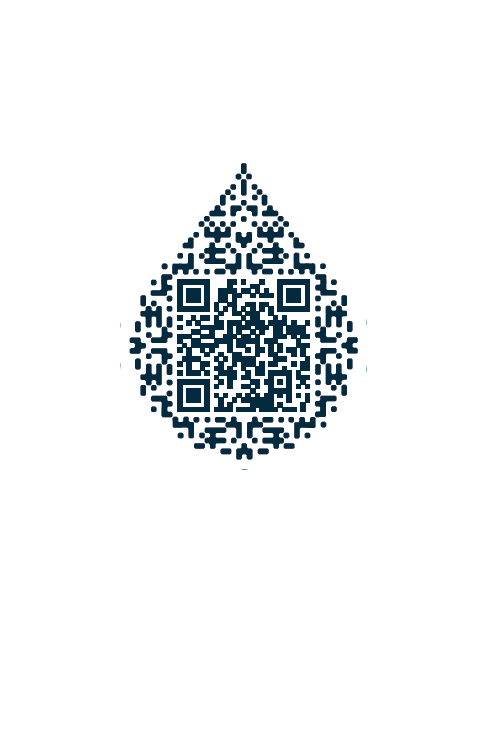 PowerAtSea@NREL.gov
Thank you & Questions
HeroX.com/poweratseaprize
#PowerAtSea Prize
Frequently Asked Questions
Previously answered questions will be archived on HeroX
     www.herox.com/PowerAtSea/faq
Does the proposed solution need to include wave or tidal energy?
As stated in the Official Rules Document Section 1.2 Applications of Interest, the prize is seeking solutions which receives 50% or more of its energy needs from one of the following marine energy resources to power systems at sea: wave, tidal, ocean current, river, salinity gradients, or thermal gradients.
Hybrid technologies are acceptable, including other renewable resources and batteries, but all solutions must meet the 50% requirement to be applicable for a U.S. DOE Water Power Technologies Office Prize.
Do I have to register on HeroX.com to follow the challenge, leave a comment or register to compete in the challenge?
Yes, but it’s quick and easy. Just click the “Solve this Challenge” button on this page and follow the instructions to complete your registration. All you need to provide is your name and email address.
I have a question that was not answered in the FAQ. Who can I contact?
If you have a question not answered in the FAQ, we recommend that you post it in the Forum where someone will respond to you. This way, others who may have the same question will be able to see it.
American Made Challenge   |   Power at Sea Prize